Етнічні кухні
Спеціальність 241 Готельно-ресторанна справа галузі знань 24 Сфера обслуговування
Компетентності :
Здатність вчитися і оволодівати сучасними знаннями. 
Здатність розробляти нові послуги(продукцію)з використанням інноваційних технологій виробництва та обслуговування споживачів.
Здатність розробляти,просувати,реалізовувати та організовувати споживання готельних та ресторанних послуг для різних сегментів споживачів.
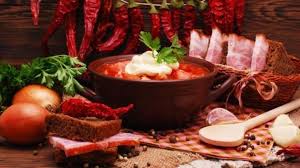 Українська кухня
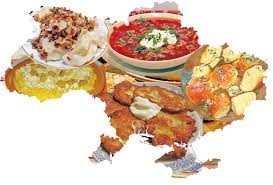 Українська кухня користується широкою популярністю серед слов’янських кухонь. Вона давно одержала поширення далеко за межами України, а деякі страви української кухні, наприклад борщі і вареники, увійшли в меню міжнародної кухні.
країнська кухня була створена на базі вже сформованих у кожній з регіональних частин України елементів кулінарної культури. У національну українську кухню не ввійшли традиції давньоруської кухні, зв’язок з якою була втрачена після монголо-татарської навали.
Це відрізняє українську кухню від російської і білоруської, де древні традиції, хоча і видозмінювалися, але тим не менше зберігалися протягом багатьох століть.
Китайська кухня
У китайській кухні немає чіткого поділу на суто м'ясні страви, страви з овочів і т.д., змішуються різні компоненти, з яких у результаті виходить одна страва. Характерною рисою є гармонія харчування, тобто на стіл ніколи одночасно не подають страви з одного м’яса, схожі за смаком і складом. Це пов'язано з вірою в теорію древнього китайського філософа Ї Їн, згідно з якою кожен смак відповідає якомусь внутрішньому органу, тому балансування смаків у їжі зберігає здоров’я організму.
У північному регіоні з холоднішим кліматом основою харчування є не рис, а пшениця. Типові страви – це макарони, зрази та пиріжки. Переважають легкі та ніжні страви. Часто додається часник і зелена цибуля, використовуються делікатні приправи.
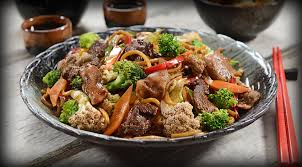 У прибережному регіоні переважає риба, морепродукти та легкі супи. Найчастіше тут їдять страви з м'яса, домашньої птиці та риби, тушковані в овочах і щедро приправлені соєвим соусом – такий спосіб приготування їжі називають «червоним готуванням».
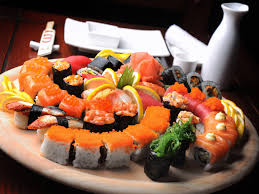 У глибині континенту дуже популярна гостра й дуже приправлена їжа. Тут панує сичуаньский перець – спеція, з дуже гострим смаком.
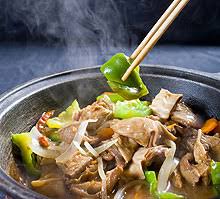 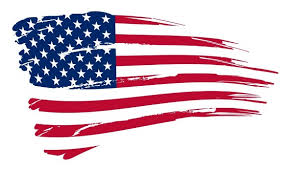 Американська кухня
Американська кухня завдячує своєю різноманітністю індіанським, африканським впливам, а також емігрантам з Європи й Азії. В окремих регіонах вплив на формування кулінарної культури мали традиції народів, які їх заселяли. Окрім того, на різноманітність американської кухні впливає також масштабність країни.
Беззаперечно, перше, з чим асоціюється американська кухня, – це швидке харчування, тобто фаст фуд, - поняття, далеке від дотримання кулінарних звичаїв. Тут спадають на думку найбільш популярні американські страви, такі як: хот-дог, гамбургер або курячі крильця.
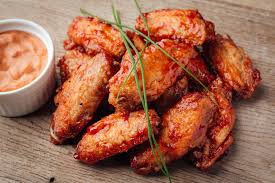 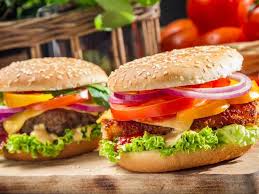 Глибоке коріння в американській культурі мають також такі страви, як фарширований індик, солодка картопля чи журавлиний соус, які готуються на свято Подяки - так званий Thanksgiving Day.
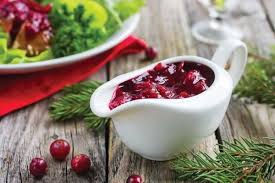 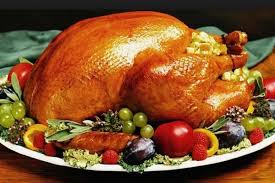 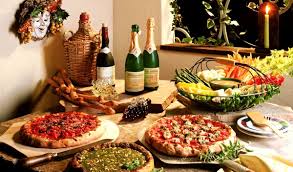 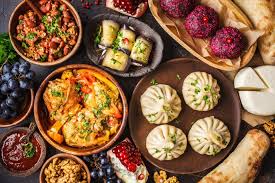 Грузинська  кухня
Італійська  кухня
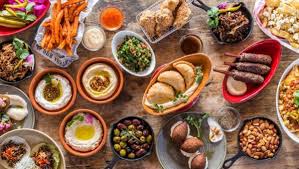 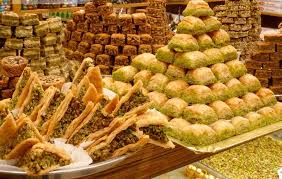 Єгипетська  кухня
Турецька  кухня
Додаткові джерела інформації:
Доцяк В.С .Українська кухня : підручник: Київ, 2014. 556с. 
Михальська Страви світової кухні. Х.: Веста, 2010 .223 с. 
Тумко І.М. Смак країни. Кавказька кухня. Х.:Аргумент Принт,2013. 71с. 
Середа І.І . Смак країни. Смак Азії: кухні Китаю і Японії: К.: 2014. 71с. 10. Саніна І.Л. Смак країни .Східні солодощі: Х.:Аргумент Принт, 2014. 72 с.
Альхабаш О.А. Смак країни. Французька кухня: Х.:Аргумент Принт, 2013. 71 с.
Гаврилко П. П. Збірник рецептур національної кухні країн Європи / “Центр учбової літератури”, 2016. 620 с
Ростовський В. Кухні народів світу: підруч. / В. Ростовський. Кондор, 2016. 502 с